C&O 355Mathematical ProgrammingFall 2010Lecture 1
N. Harvey
TexPoint fonts used in EMF. 
Read the TexPoint manual before you delete this box.: AAAAAAAAAA
What is Optimization?
Basic Idea: From a certain set of objects, choose the best one.

Example: Getting married
“objects” = { all possible spouses }
“best one”… this is very hard to make precise
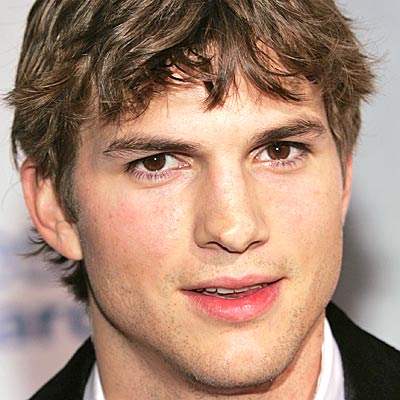 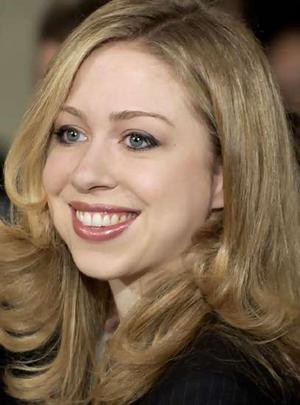 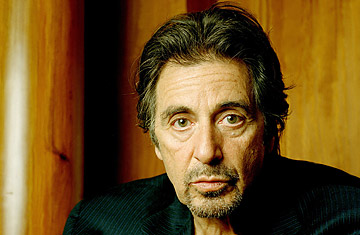 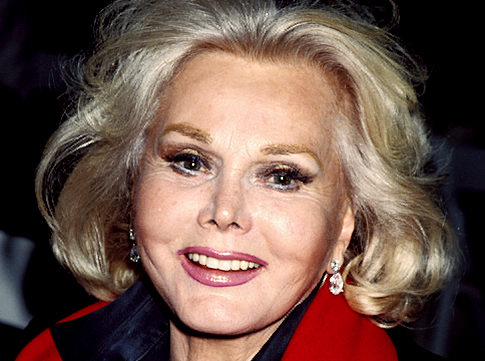 [Speaker Notes: Ashton Kutcher, Chelsea Clinton, Al Pacino, Zsa Zsa Gabor.]
What is Mathematical Optimization?
Additional Idea: Describe objects by vectors in Rn
Example:






Each possible spouse described by a vector in R4
Best could mean “highest IQ” or “fewest spouses”, etc.
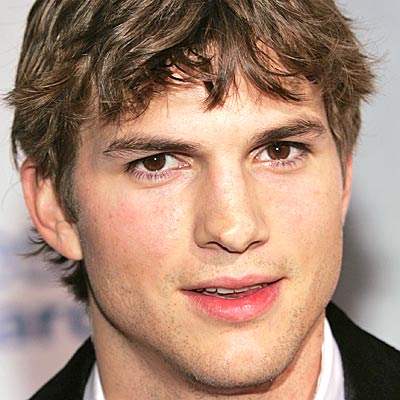 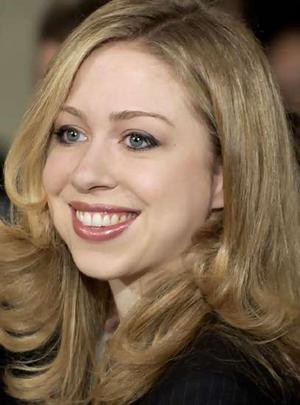 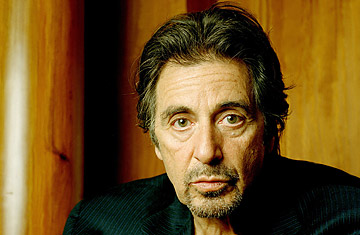 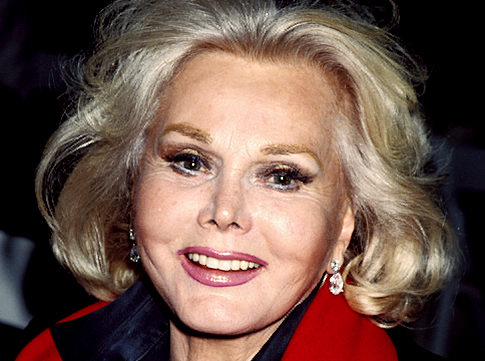 (Using the Encoding: 1 = Brown, 2 = Blue, 3 = Green)
What is Mathematical Optimization?
Additional Idea: Describe objects by vectors in Rn
Example:





We can formalize the “highest IQ spouse” problem as:
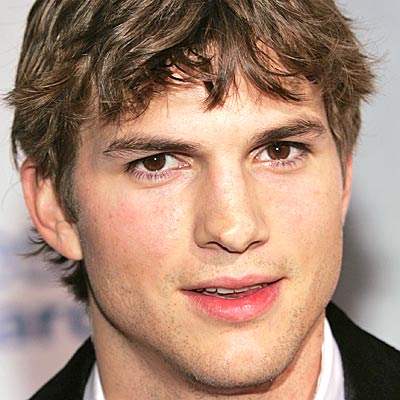 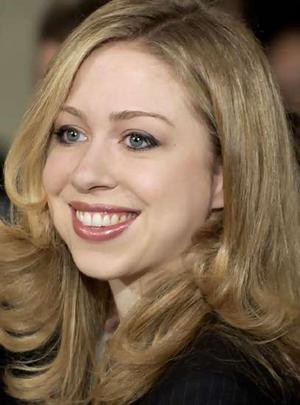 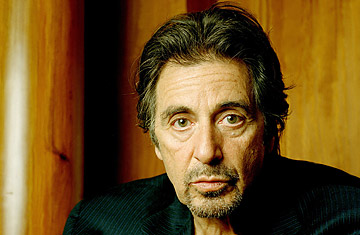 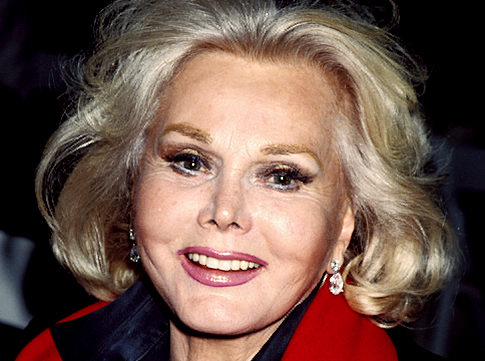 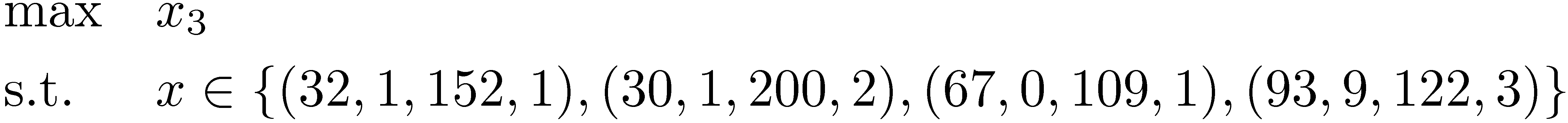 A Continuous Problem
Often there are infinitely many objects from which we want to find the best one.
Example: Allocating assets
x1 = Dollar value of my Walmart shares
x2 = Dollar value of my US treasury bonds
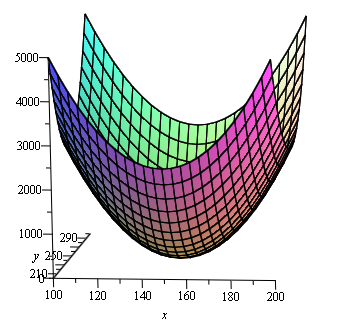 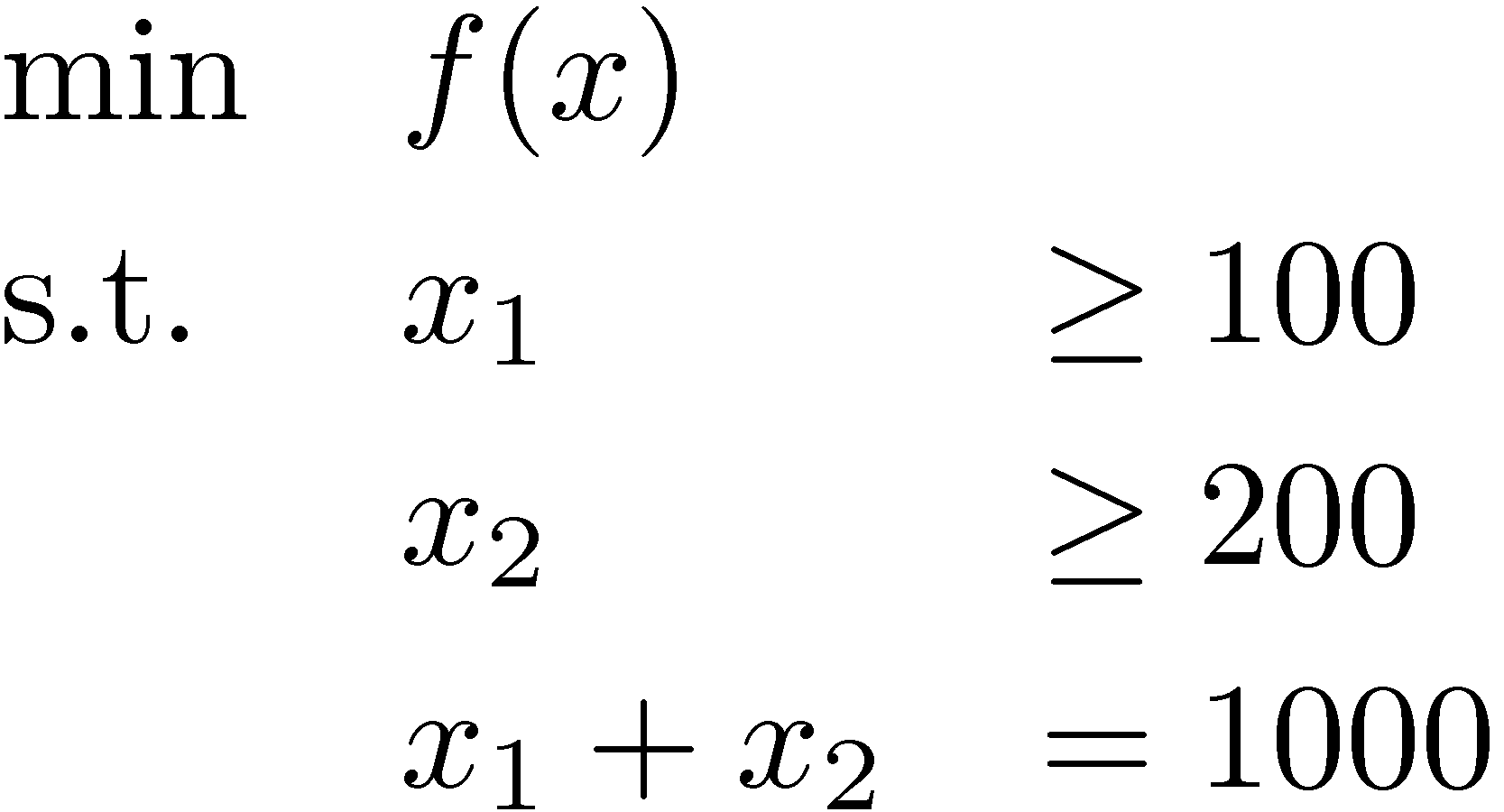 Here f : R2 ! R is some function that measures “risk”
Definition: A mathematical program is an optimization problem that looks like this:
	where x2Rn, f : Rn ! R, gi : Rn ! R, bi 2 R
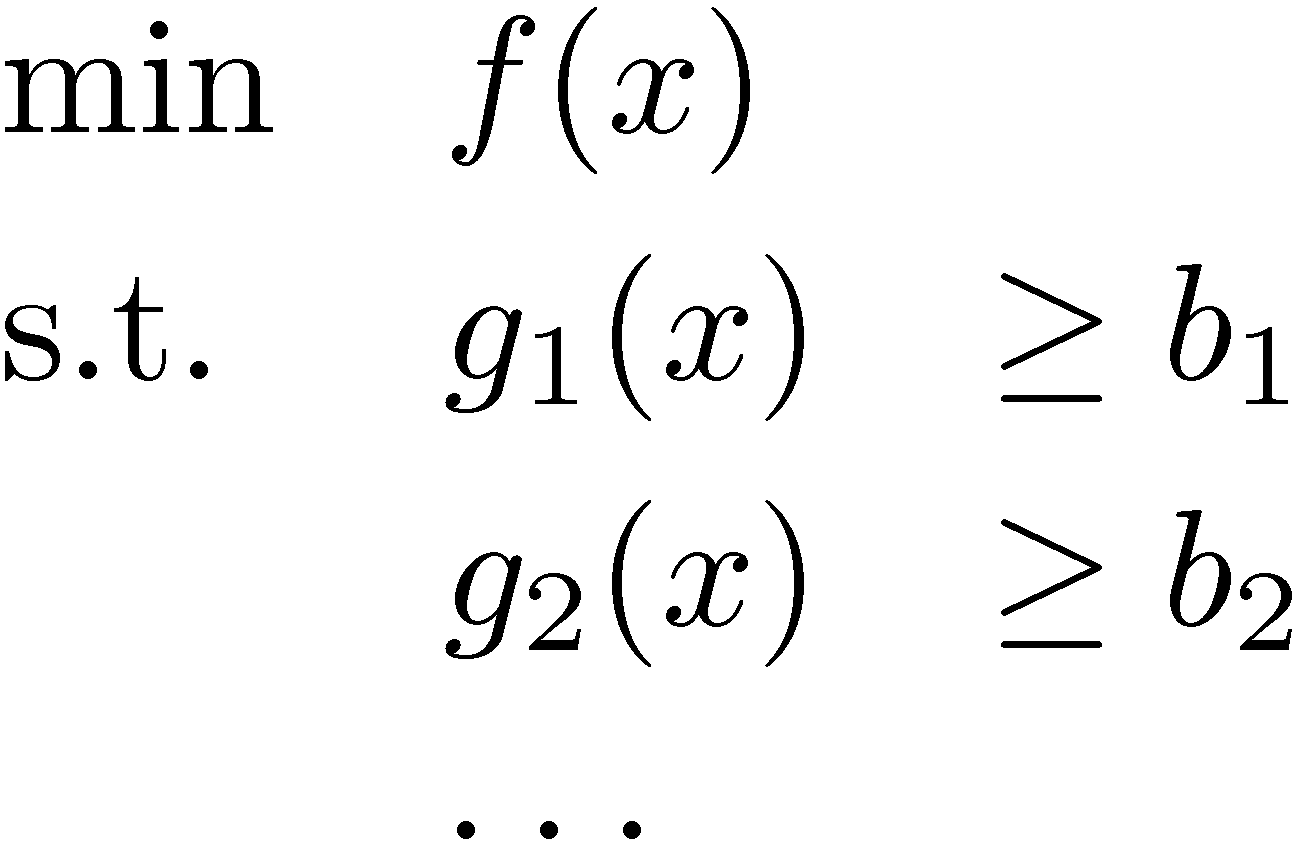 objective function
constraints
could be ¸ or · or =
Definitions:
A point satisfying all constraints is called a feasible solution.
A feasible point x achieving the minimum valueof the objective function is called an optimal solution.
[Speaker Notes: Jargon: “program” has nothing to do with computer programming.
The main ideas are:
Real-valued variables which indicate possible actions
Constraints which restrict what actions are allowable
Objective function: a way of measuring the quality of a solution]
Definition: A mathematical program is an optimization problem that looks like this:
	where x2Rn, f : Rn ! R, gi : Rn ! R, bi 2 R
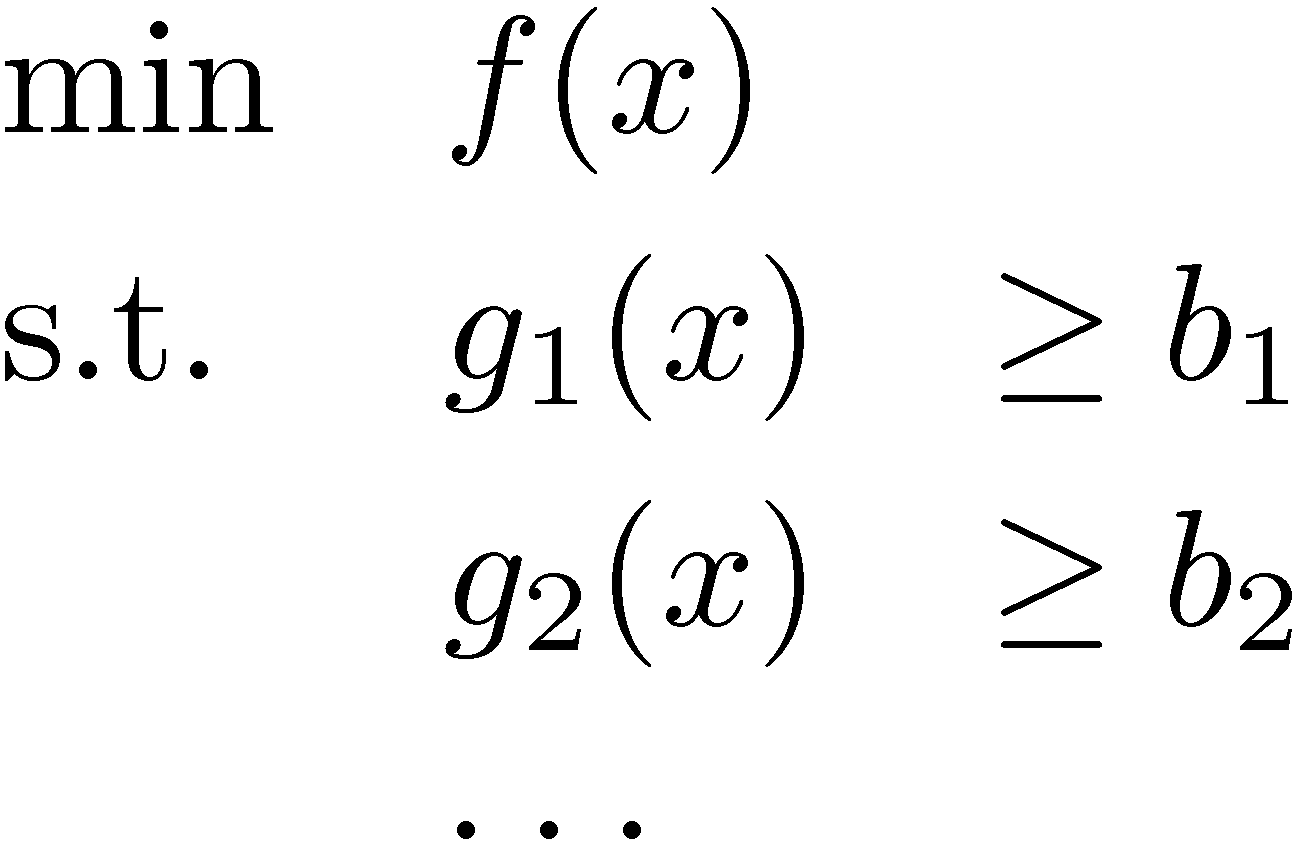 objective function
constraints
could be ¸ or · or =
Goals:
Find an optimal solution, by some algorithm.Typically no closed form-expression.
Find “optimality conditions”: necessary and sufficient conditions for x to be optimal.
Restrictions:
For arbitrary f and gi’s, this is totally hopeless.
We assume f and gi’s are “nice”.
[Speaker Notes: This is ridiculously flexible! No surprise you can model many problems in this way. 
In general, such problems would be extremely difficult to solve.]
Simple Example: Linear Equations
Consider the system of linear equations Ax = b
Can write this as:where ai is the i’th row of A.
This is a very simple mathematical program:


	where f(x) = 0, and gi(x) = ai ¢ x.
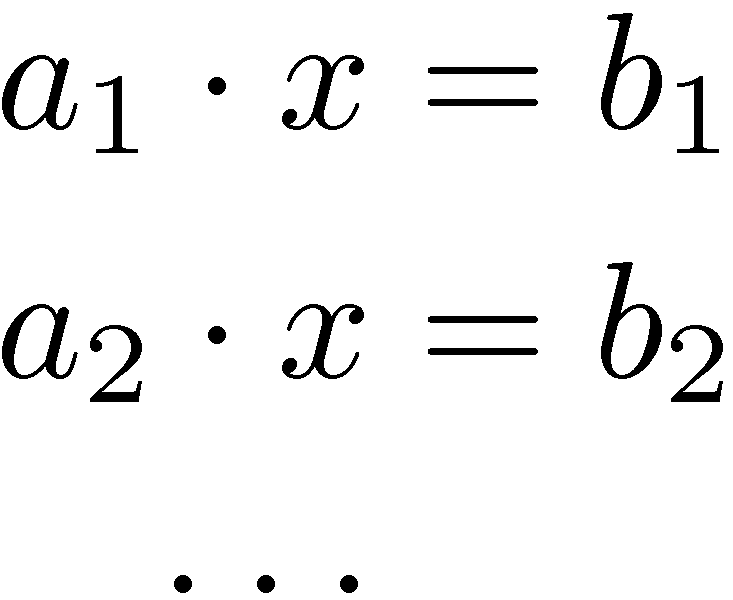 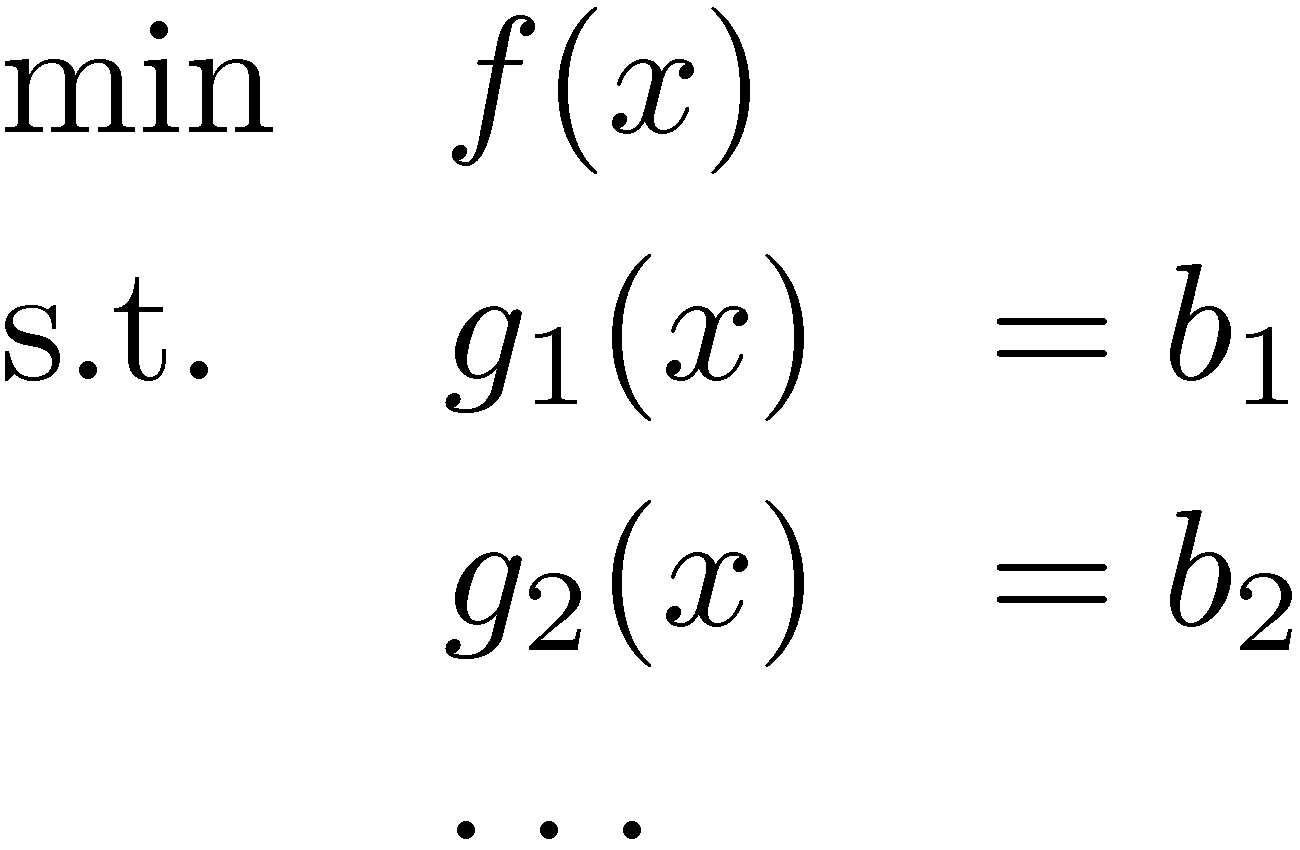 (the objective function is irrelevant / trivial)
Purpose of CO 355
Develop a rigorous and useful theory for mathematical programs.
Geometric View:




Algorithms:Gaussian Elimination,Conjugate Gradient…
Mathematical Programs
Linear Systems
x2
g1(x) ¸ b1
x2
ObjectiveFunction
OptimalSolution
Solutions
a1Tx = b1
a2Tx = b2
x1
x1
g2(x) · b2
x3
x3
Intersection of Hyperplanes
Intersection of More General Sets
Simplex Method, Ellipsoid Method,Interior Point Methods…
Why care?
MathProgramming
Operations
Research
O.R.: applying mathematical modeling and analysis to business decision making.
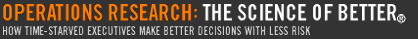 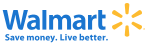 [Speaker Notes: During and after WWII, there was much need for large-scale planning. (100 million military personnel!) Routing ships, organizing military action, scheduling crop rotation, allocating resources, etc. The key observation is that there is an abstract mathematical model that captures all of these problems.  Moreover, there are algorithms for solving problems formulated in that model. This observation was made independently by Kantorovich (USSR, 1939), Koopmans (Netherlands/USA, 1944),  Dantzig (USA, 1947). The first two received Nobel prize in 1975.
Dantzig is the person considered the "grandfather of LP". (Don't be first to invent something, be the last). His biography is very interesting.]
Why care?
Economics
MathProgramming
Operations
Research
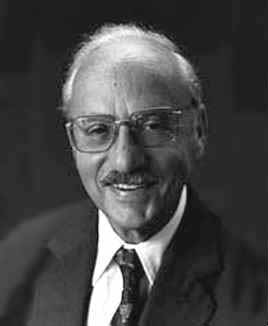 Math Programming & O.R. were jointly developed during World War II.
Invention of Linear Programming
Dantzig almost won Nobel Prize in Economics
George Dantzig1914-2005
[Speaker Notes: OR]
Why care?
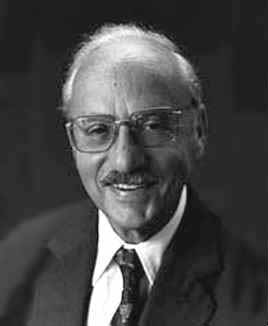 Game Theory
Economics
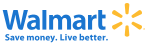 MathProgramming
Operations
Research
At same time: the birth of game theory
Zero sum games(closely connected to linear programming)
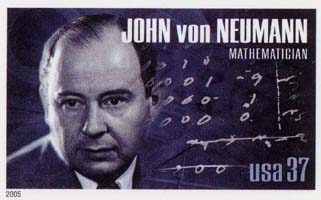 Why care?
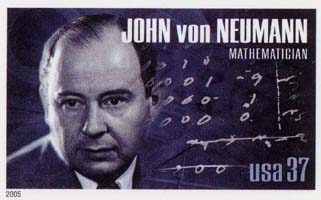 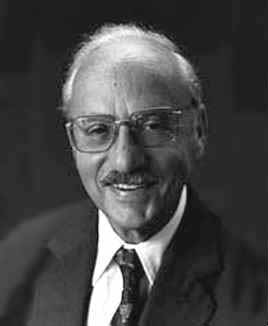 Game Theory
Economics
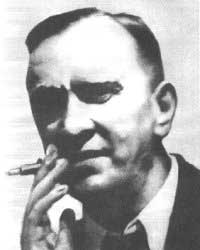 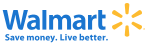 FunctionalAnalysis
MathProgramming
Operations
Research
ConvexGeometry
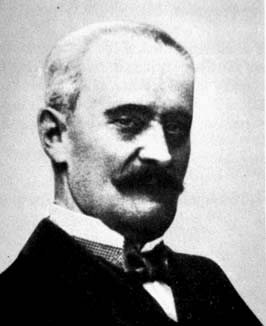 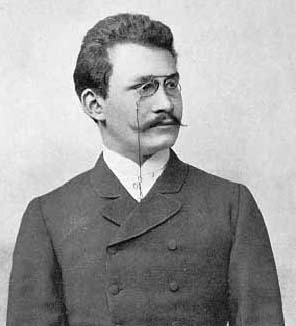 ~1900: theory of polytopes         (closely connected to                 linear programming)
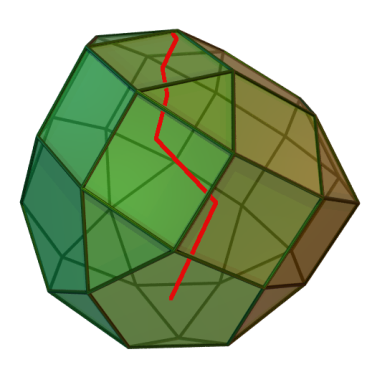 G. Farkas
H. Minkowski
Why care?
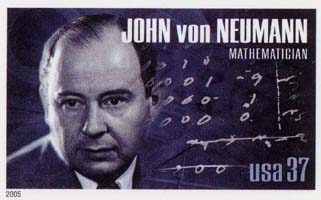 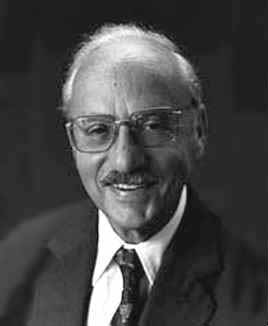 Game Theory
Economics
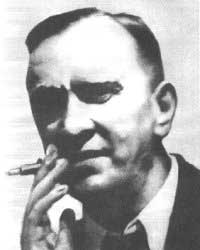 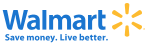 FunctionalAnalysis
MathProgramming
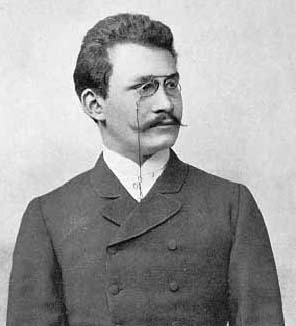 Operations
Research
ConvexGeometry
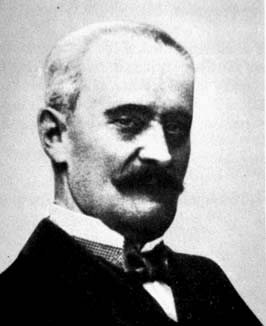 Combinatorics
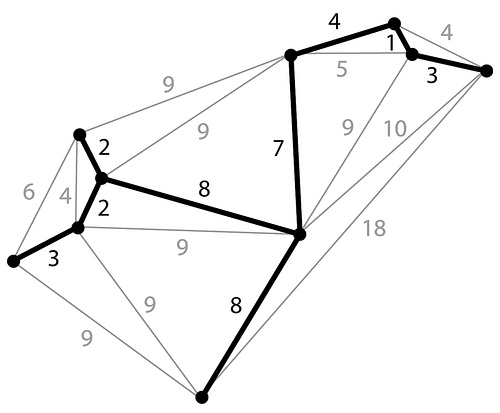 Many theorems in combinatorics canbe proven or understood better using mathematical programming
Why care?
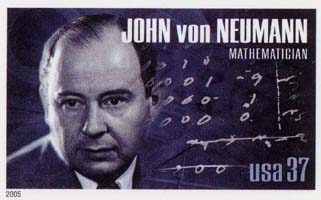 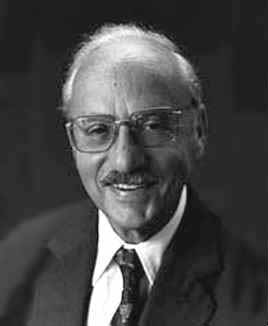 Game Theory
Economics
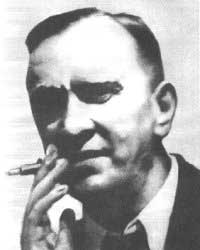 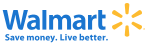 FunctionalAnalysis
MathProgramming
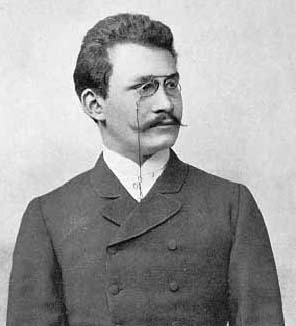 Operations
Research
ConvexGeometry
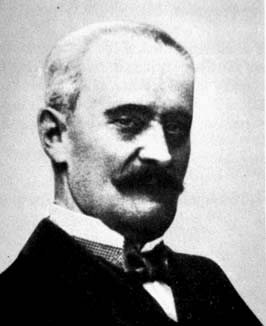 MachineLearning
Combinatorics
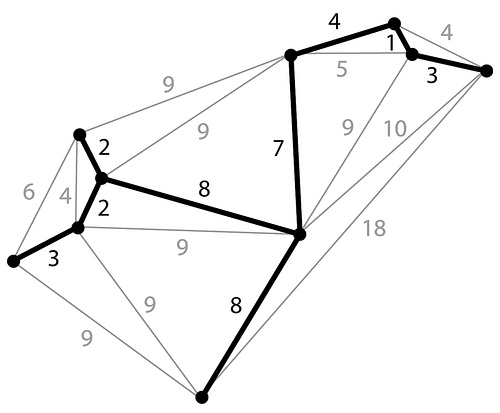 Machine Learning= Statistics + Optimization
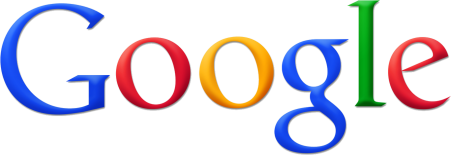 Why care?
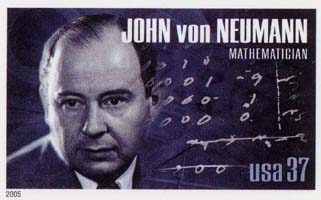 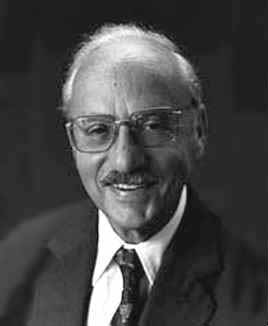 Game Theory
Economics
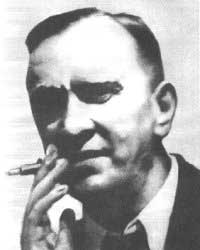 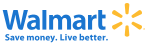 FunctionalAnalysis
MathProgramming
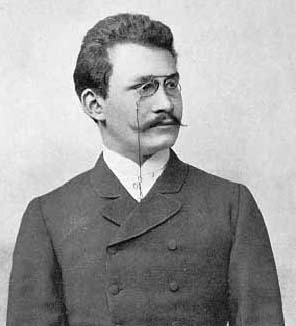 Operations
Research
ConvexGeometry
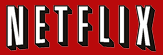 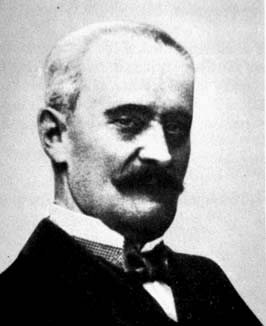 MachineLearning
ComputerScience
Combinatorics
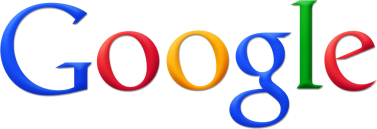 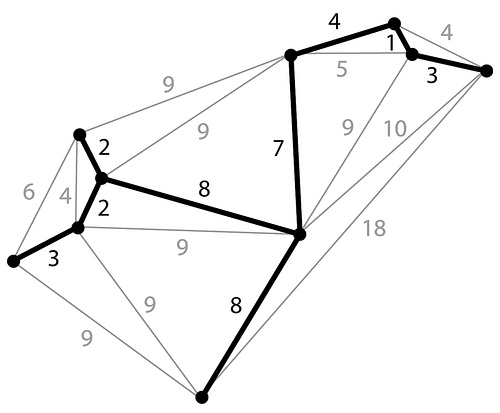 Many powerful theoretical algorithms are based on mathematical programming.
(max flow, max cut, sparsest cut, traveling salesman, …)
Why care?
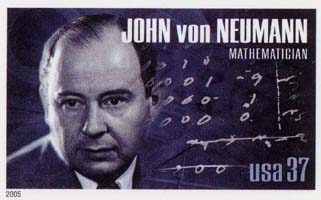 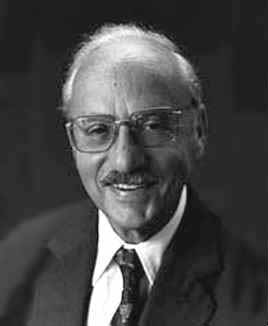 Game Theory
Economics
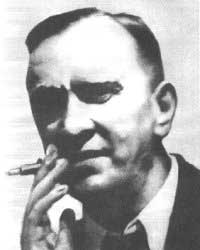 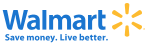 FunctionalAnalysis
MathProgramming
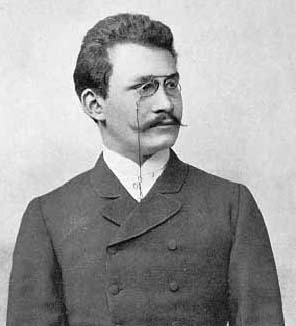 Operations
Research
ConvexGeometry
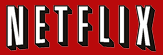 MachineLearning
ComputerScience
Combinatorics
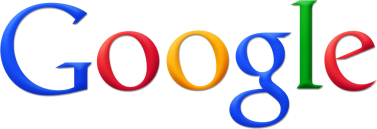 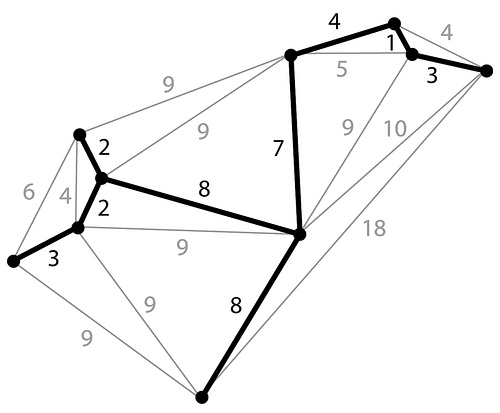 Even deep complexity theory results are based on math programming!
(Yao’s minimax principle, the “hard-core lemma”, QIP = PSPACE, …)
Types of Mathematical Programs
Linear Program (LP):


Rewrite as:
f(x) is a linear function
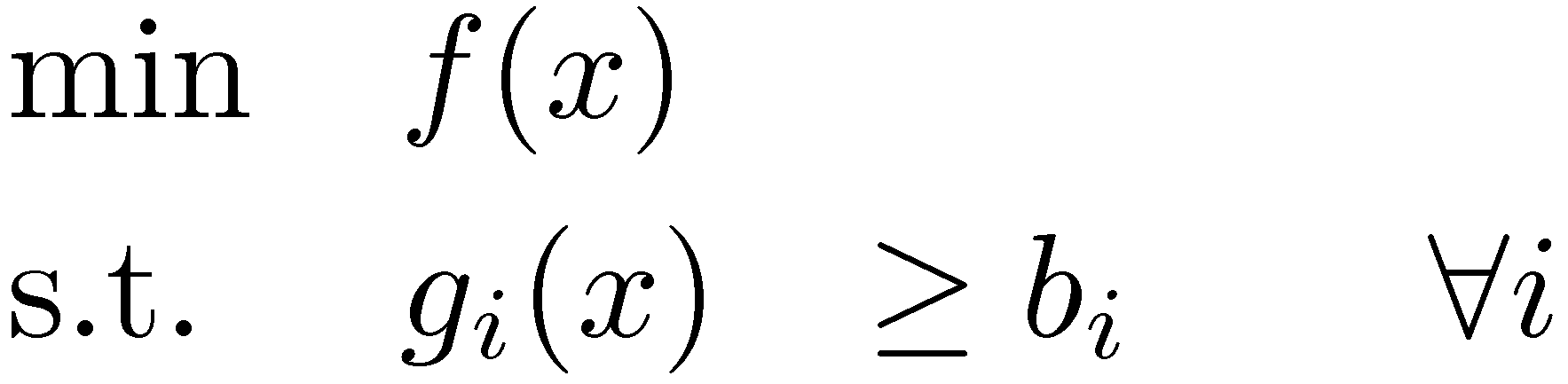 gi(x) is a linear function
c is vector defining f
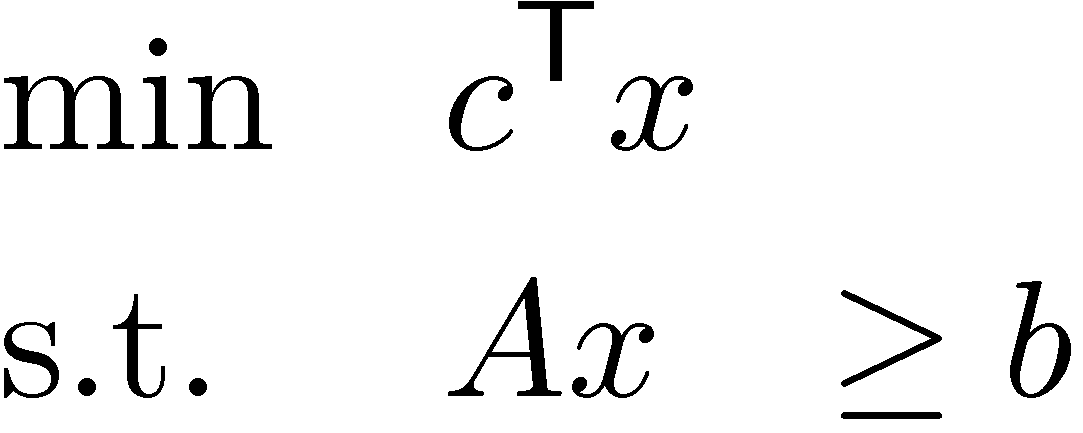 A is matrix defining gi’s
Types of Mathematical Programs
Linear Program (LP):


Convex Program:
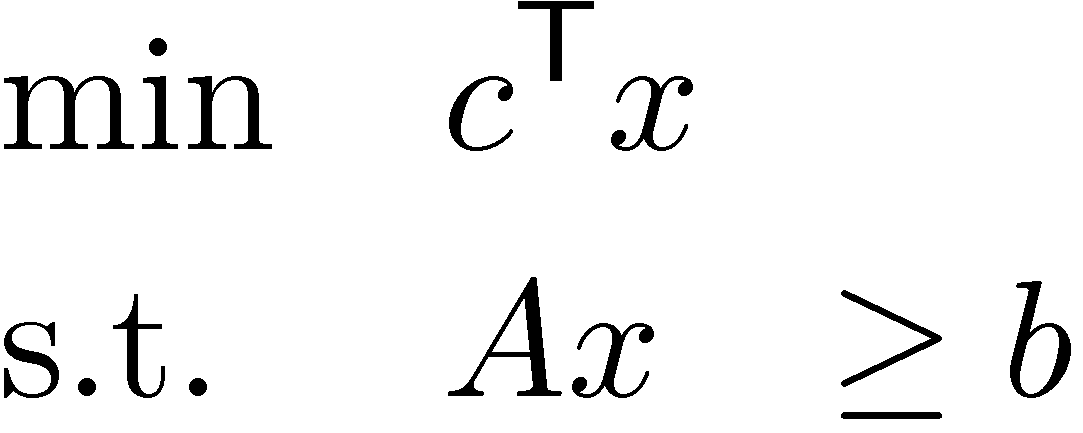 could be ¸ or · or =
f : Rn ! R is a convex function
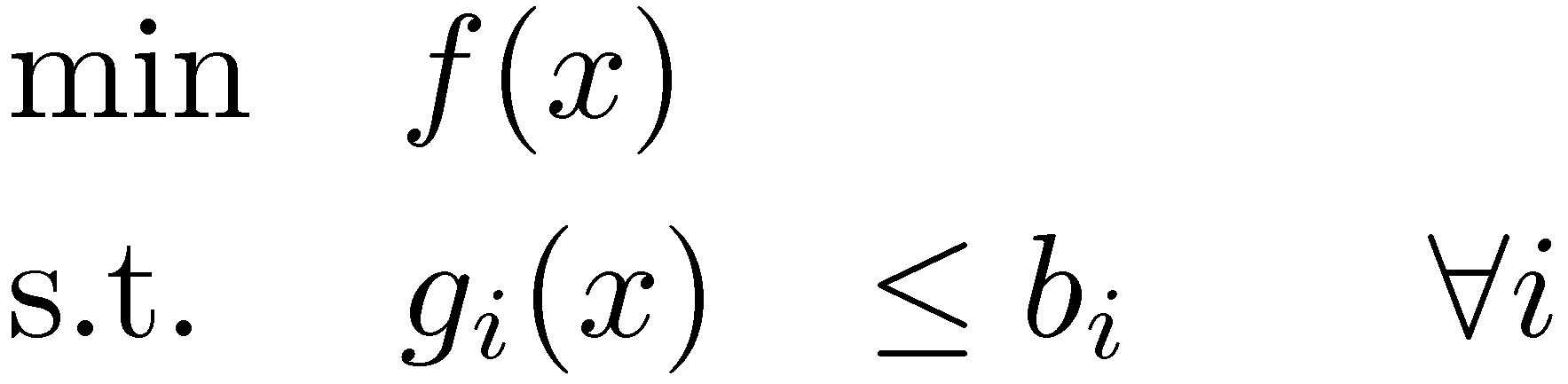 gi : Rn ! R is a convex function
Recall: Assume f is twice-differentiable. Thenf is convex  , Hessian is positive semi-definite
[Speaker Notes: What does convex mean? Graph looks like a bowl. "Positive curvature".
1D: Second derivative is non-negative.
R^n: Hessian is positive semi-definite.]
Types of Mathematical Programs
Linear Program (LP):


Convex Program:


Semidefinite Program (SDP):Special type of convex program where x is not a vector but actually a positive semi-definite matrix.
Integer Linear Program (IP):Only finitely many solutions!But harder to solve than LPs.
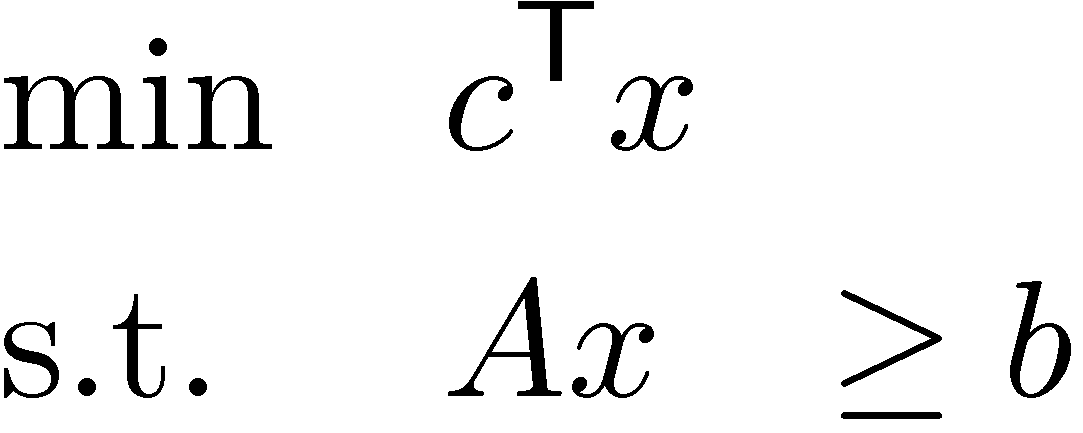 could be ¸ or · or =
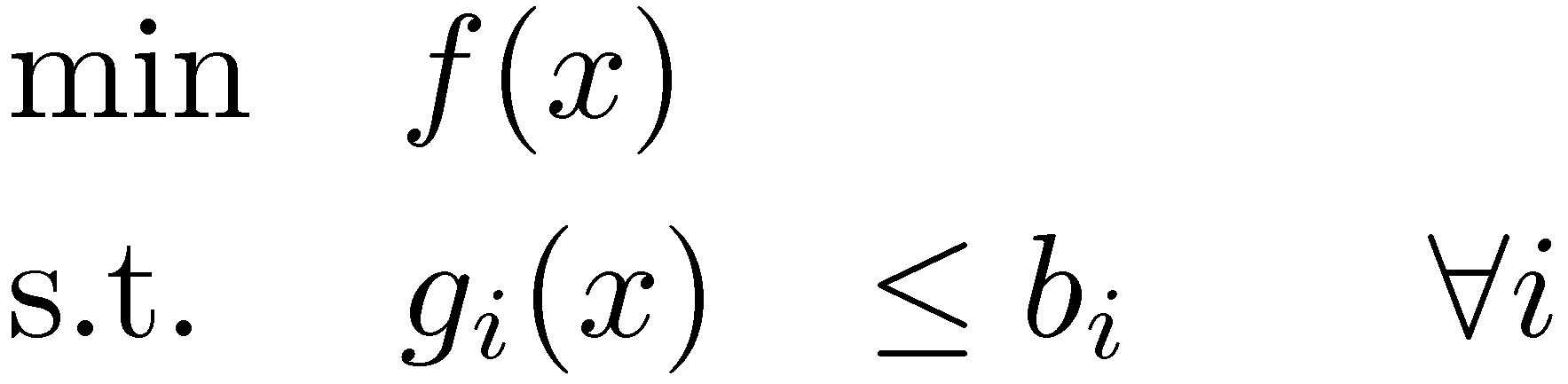 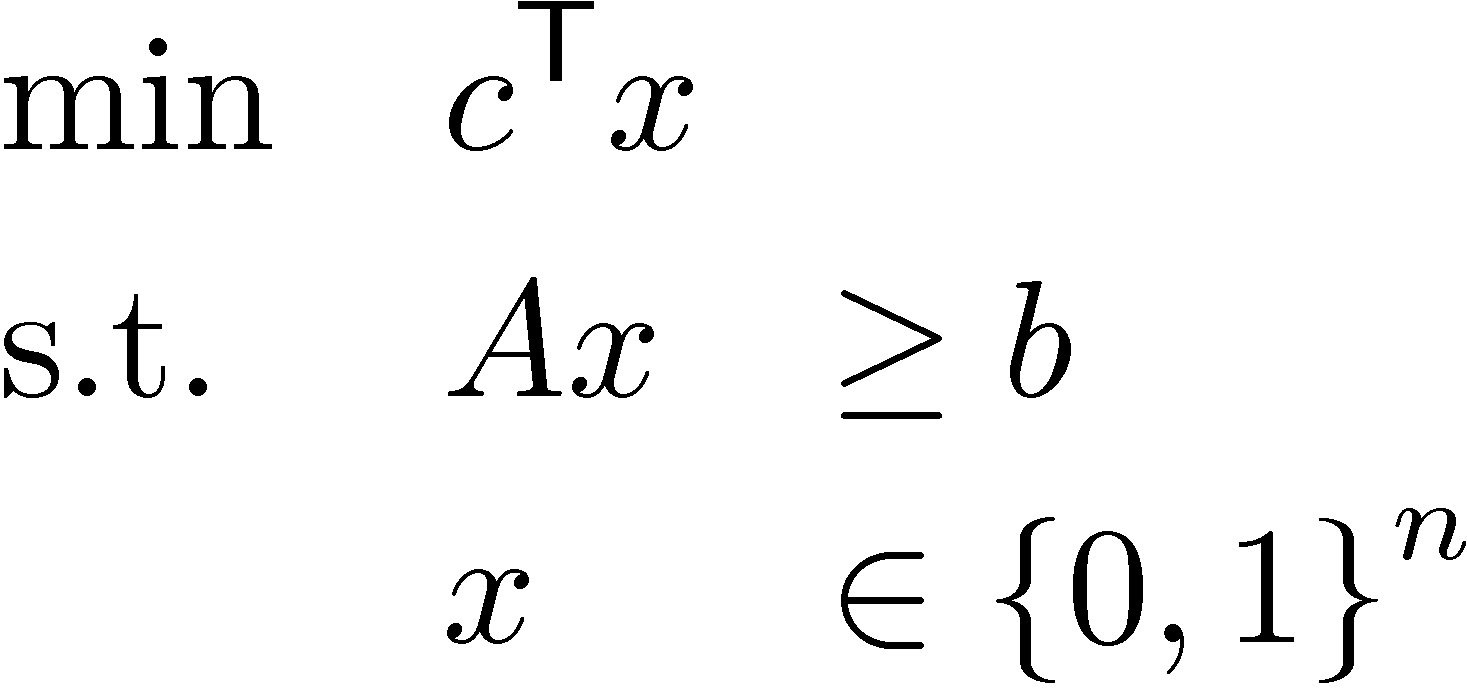 [Speaker Notes: What if we're interested in solutions over the integers.
For example, if x is supposed to represent the number of cars to produce, and it tells you to produce half a car, what should you do?
We want to impose constraints x in {0,1}.
Note: this does fit in to our framework. We can add the constraints: xi^2 - xi = 0.]
2D Example(Matousek-Gartner, Ch 1)
Constraint
x2
Optimal
point
x2 - x1 · 1
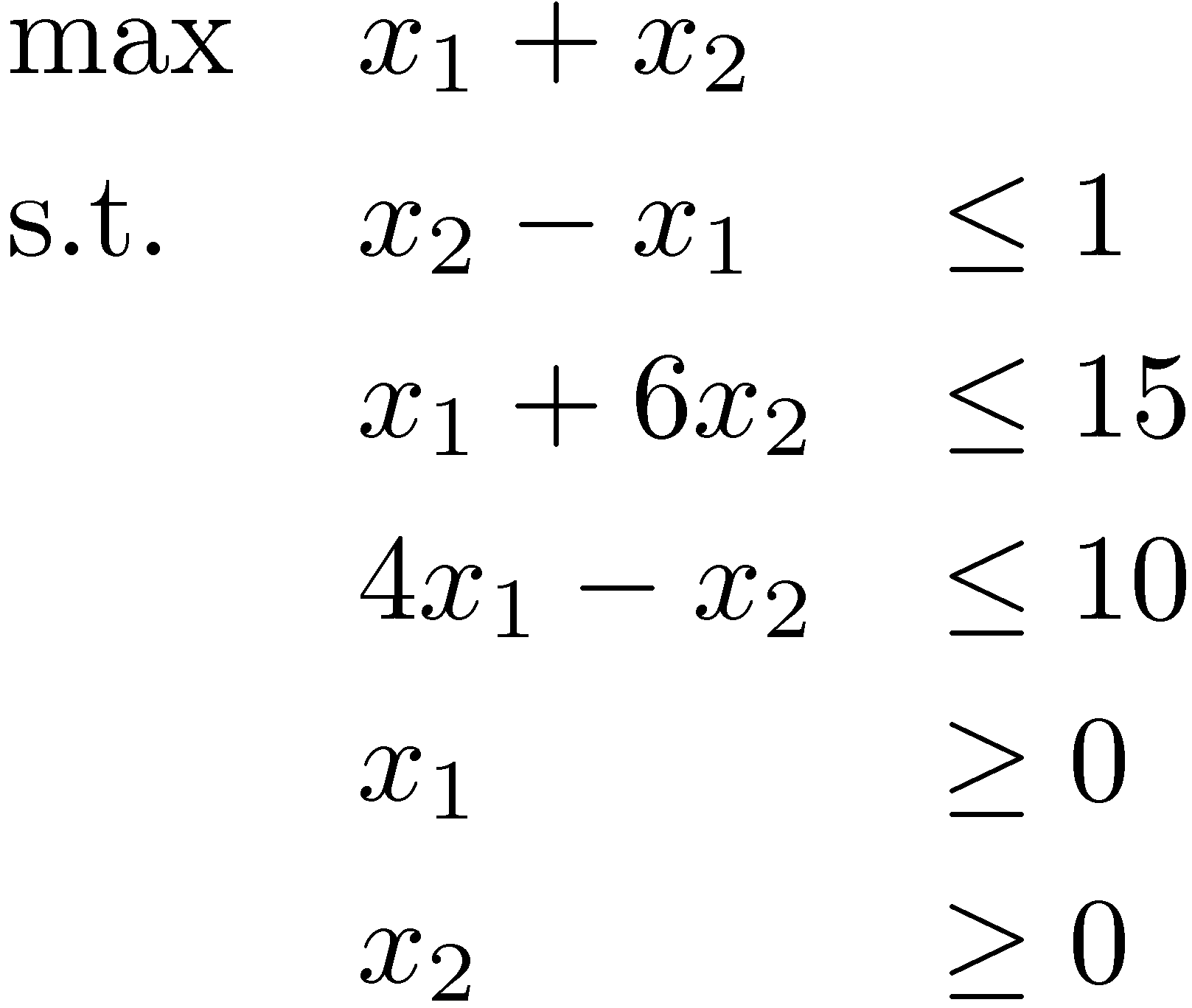 (3,2)
x1 + 6x2 · 15
Feasible region
(1,1)
x2¸0
x1
(0,0)
x1¸0
4x1 - x2 · 10
Unique optimal solution exists